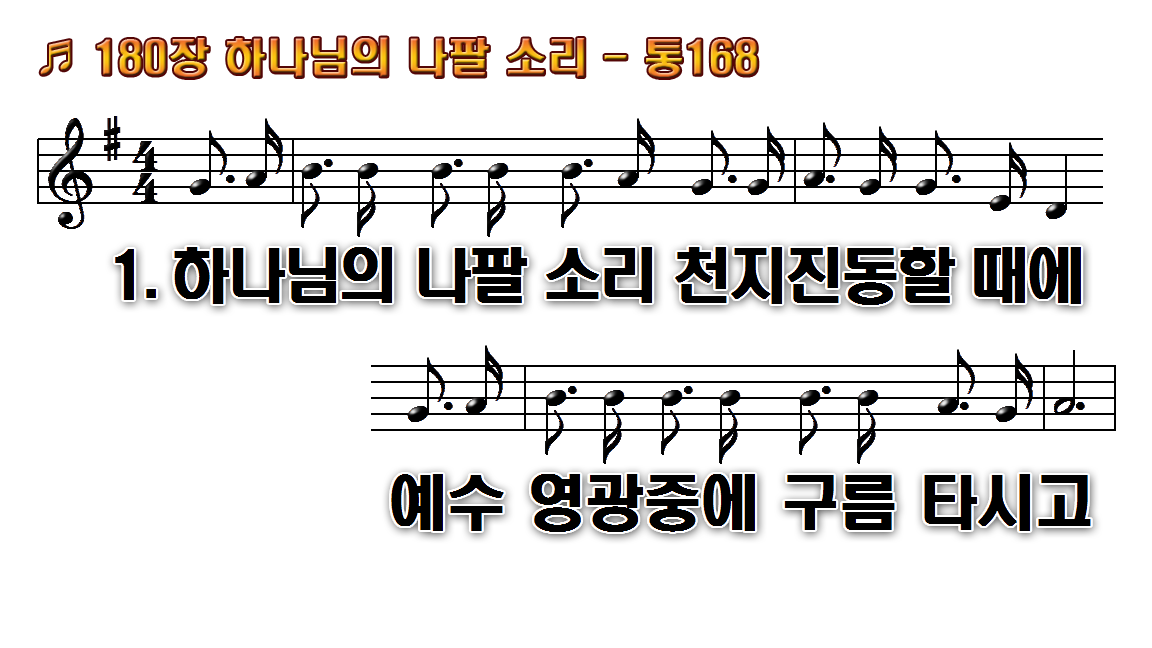 1.하나님의 나팔 소리
2.무덤 속에 잠자는 자 그때
3.주님 다시 오실 날을 우리 알
후.나팔 불 때 나의 이름 나팔
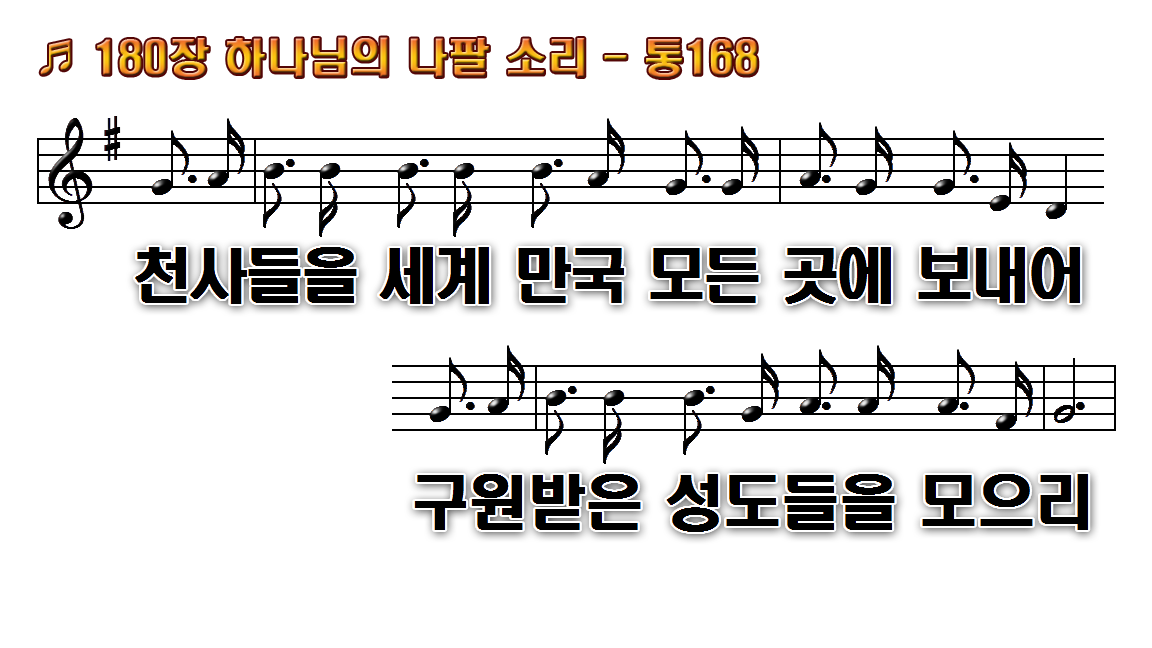 1.하나님의 나팔 소리
2.무덤 속에 잠자는 자 그때
3.주님 다시 오실 날을 우리 알
후.나팔 불 때 나의 이름 나팔
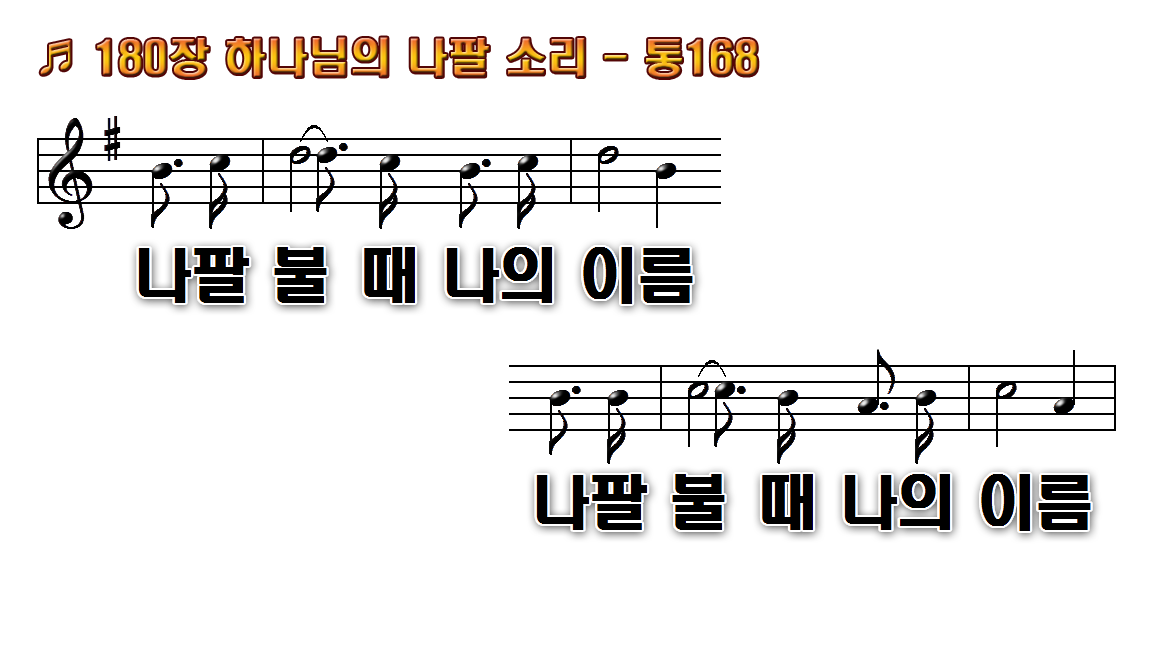 1.하나님의 나팔 소리
2.무덤 속에 잠자는 자 그때
3.주님 다시 오실 날을 우리 알
후.나팔 불 때 나의 이름 나팔
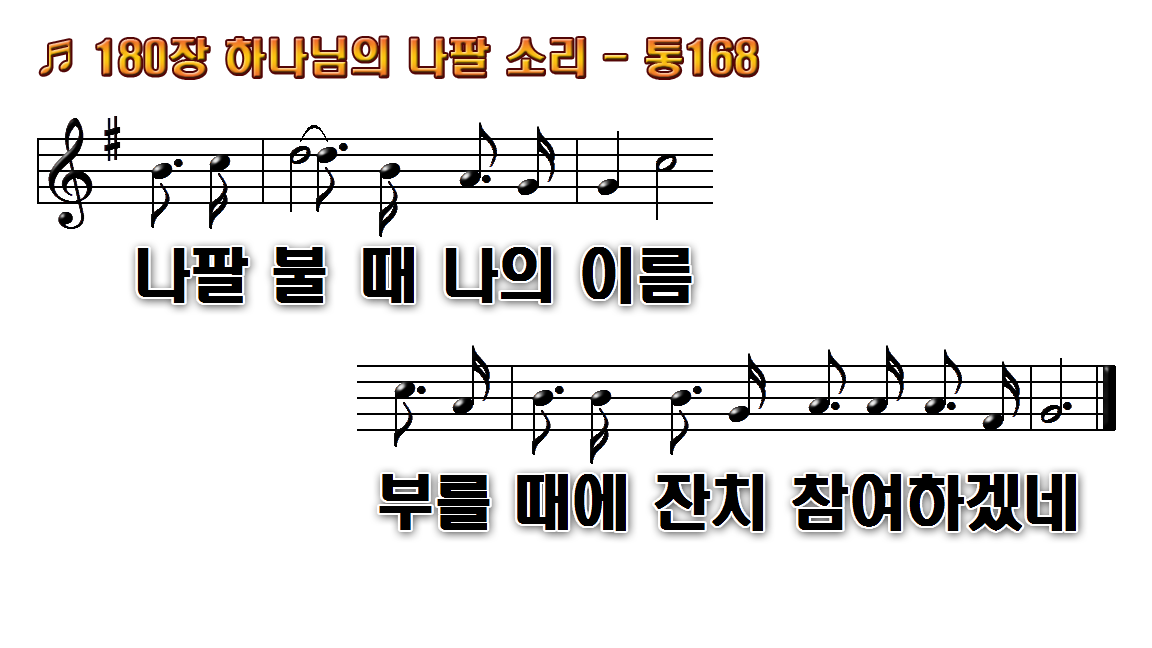 1.하나님의 나팔 소리
2.무덤 속에 잠자는 자 그때
3.주님 다시 오실 날을 우리 알
후.나팔 불 때 나의 이름 나팔
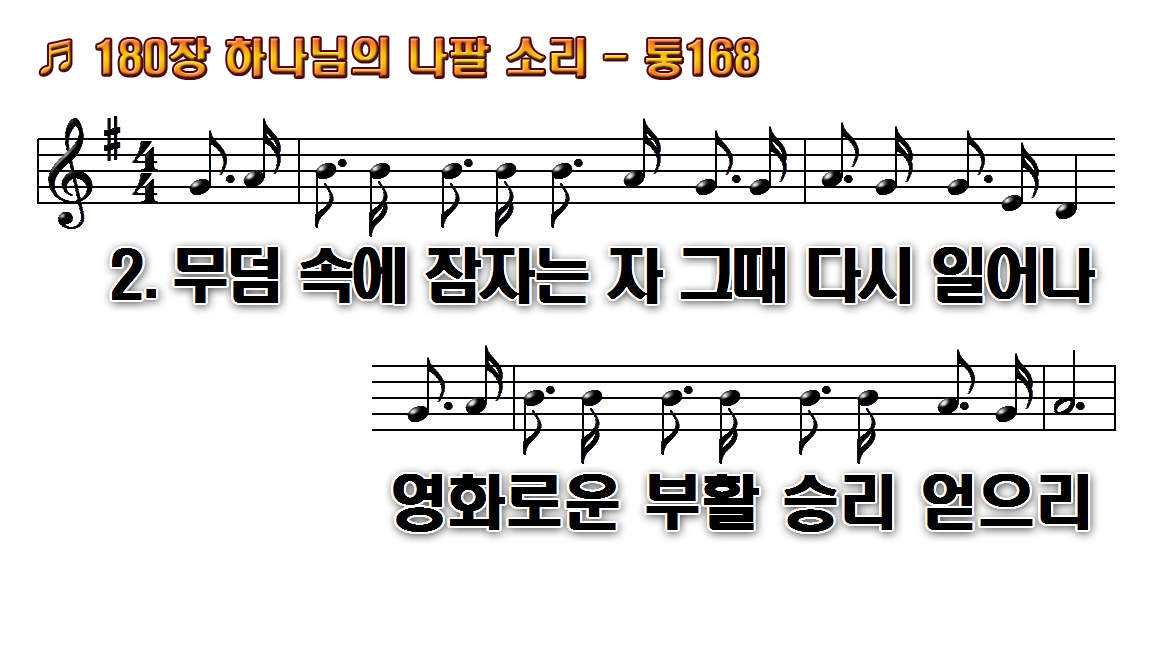 1.하나님의 나팔 소리
2.무덤 속에 잠자는 자 그때
3.주님 다시 오실 날을 우리 알
후.나팔 불 때 나의 이름 나팔
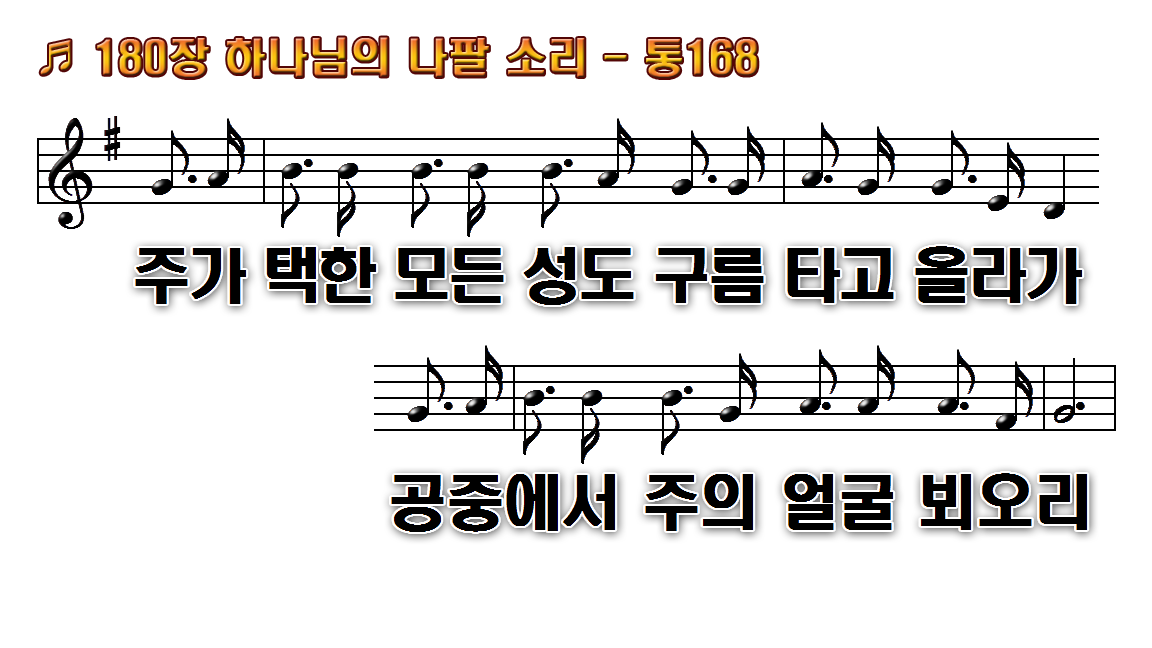 1.하나님의 나팔 소리
2.무덤 속에 잠자는 자 그때
3.주님 다시 오실 날을 우리 알
후.나팔 불 때 나의 이름 나팔
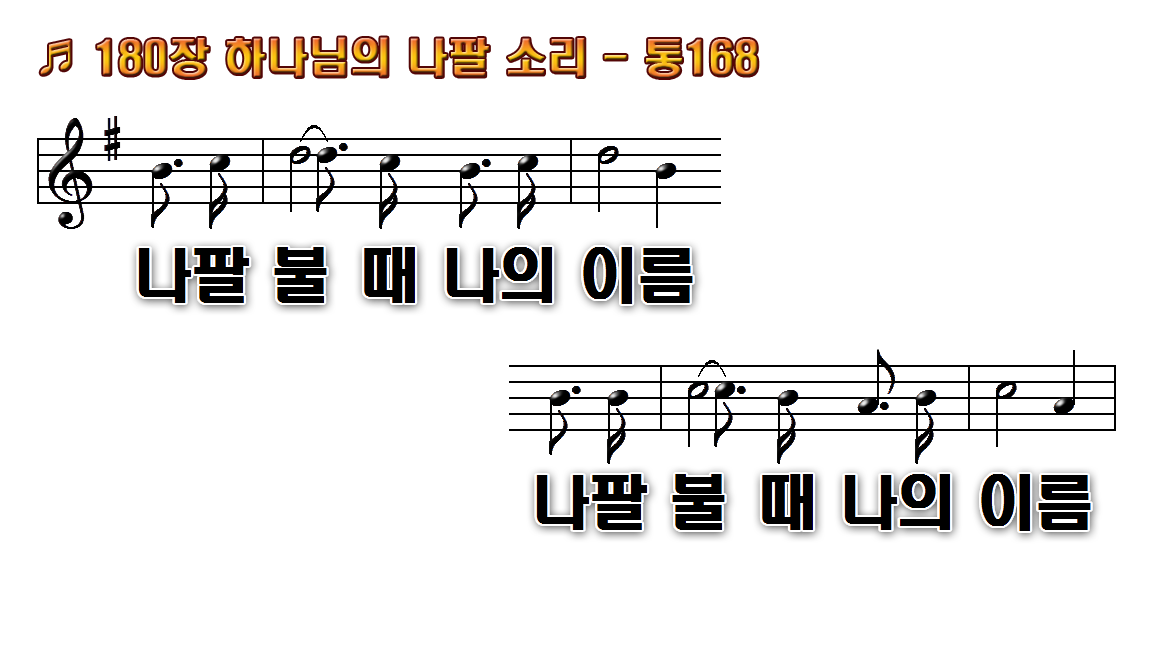 1.하나님의 나팔 소리
2.무덤 속에 잠자는 자 그때
3.주님 다시 오실 날을 우리 알
후.나팔 불 때 나의 이름 나팔
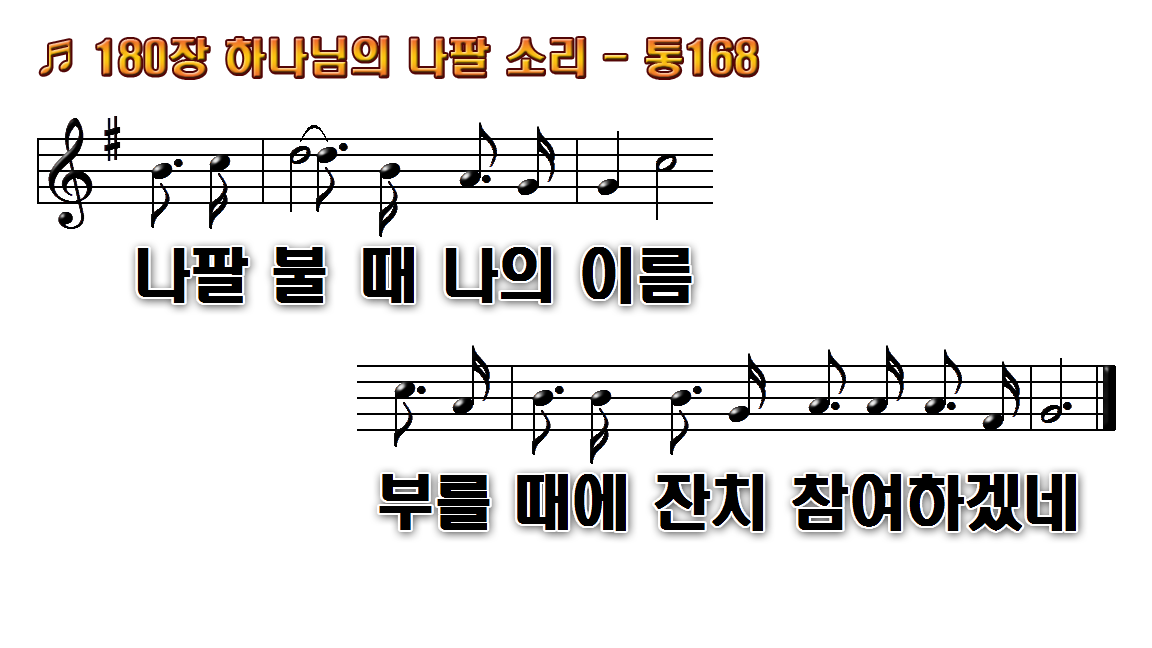 1.하나님의 나팔 소리
2.무덤 속에 잠자는 자 그때
3.주님 다시 오실 날을 우리 알
후.나팔 불 때 나의 이름 나팔
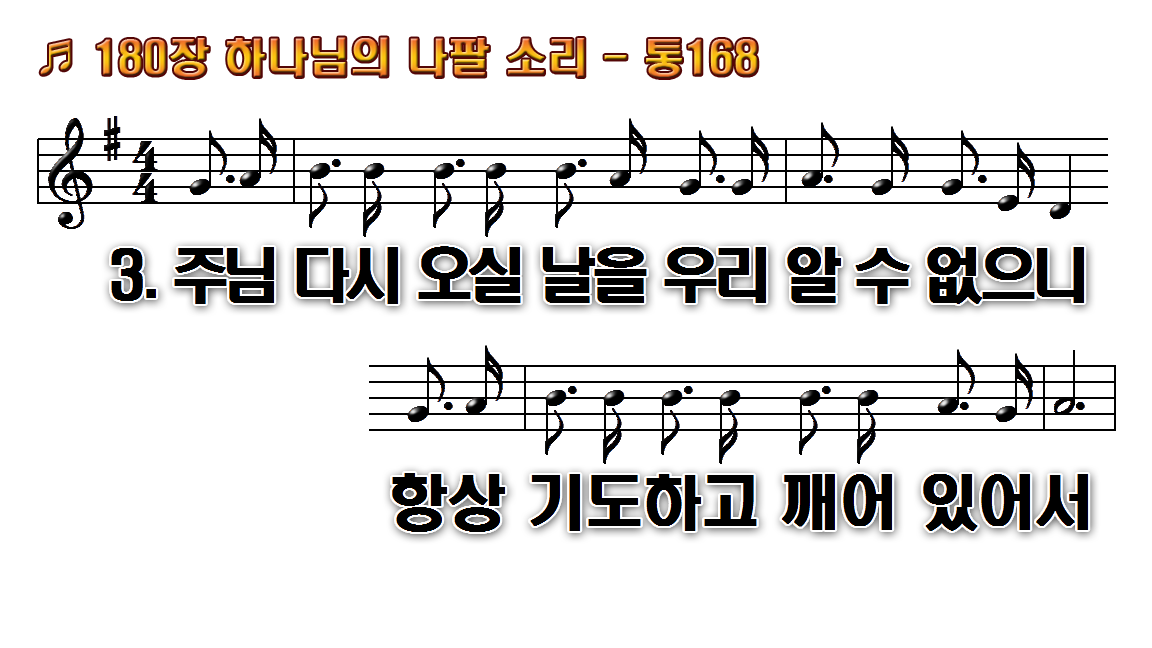 1.하나님의 나팔 소리
2.무덤 속에 잠자는 자 그때
3.주님 다시 오실 날을 우리 알
후.나팔 불 때 나의 이름 나팔
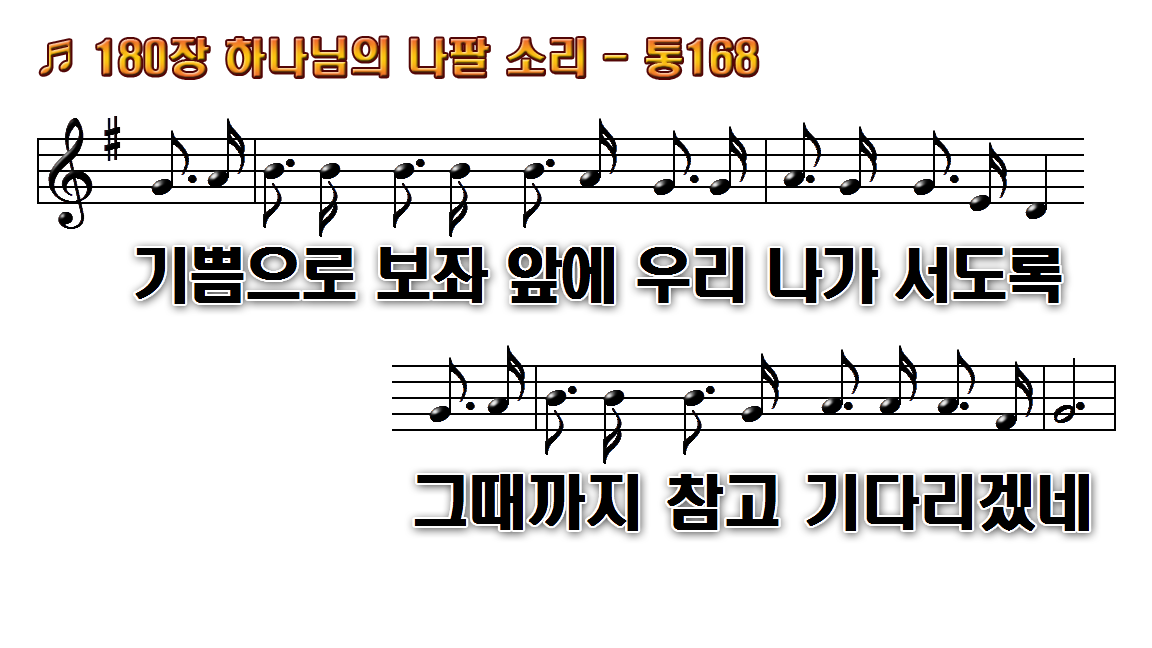 1.하나님의 나팔 소리
2.무덤 속에 잠자는 자 그때
3.주님 다시 오실 날을 우리 알
후.나팔 불 때 나의 이름 나팔
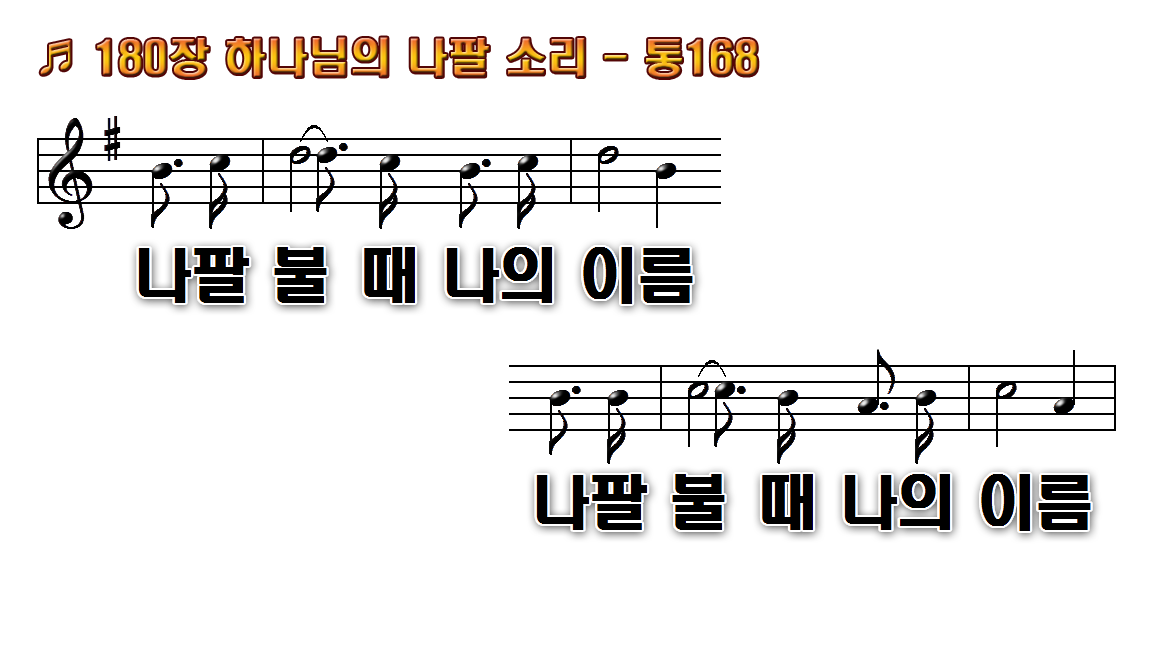 1.하나님의 나팔 소리
2.무덤 속에 잠자는 자 그때
3.주님 다시 오실 날을 우리 알
후.나팔 불 때 나의 이름 나팔
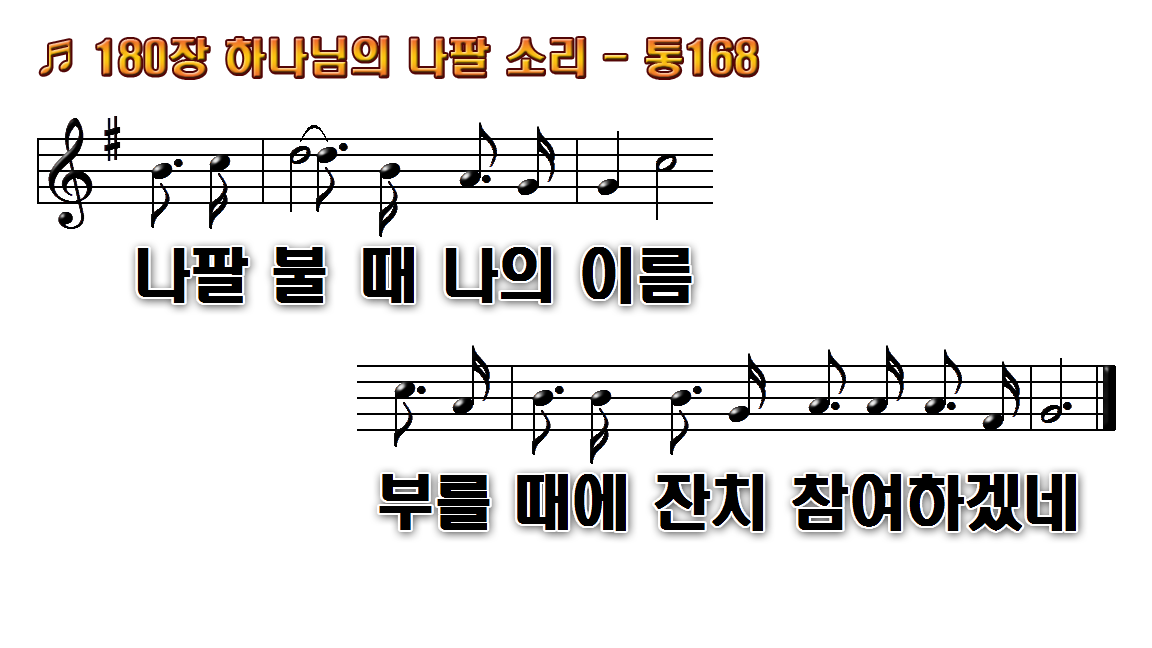 1.하나님의 나팔 소리
2.무덤 속에 잠자는 자 그때
3.주님 다시 오실 날을 우리 알
후.나팔 불 때 나의 이름 나팔
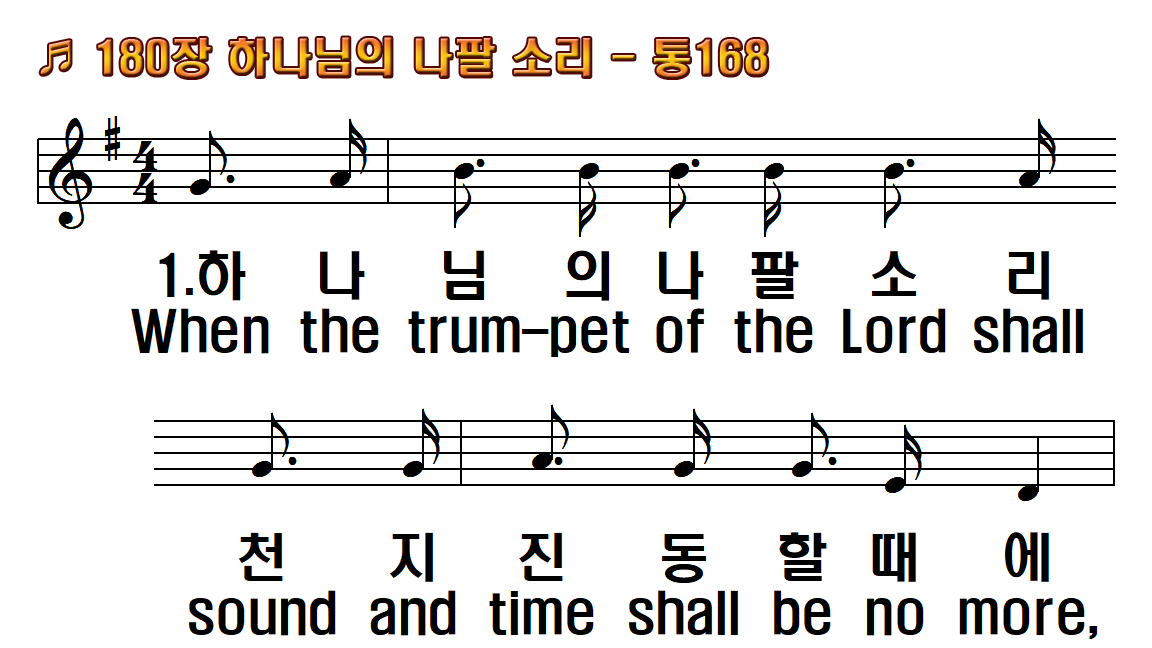 1.하나님의 나팔 소리
2.무덤 속에 잠자는 자
3.주님 다시 오실 날을
후.나팔 불 때 나의 이름
1.When the trumpet of the
2.On that bright and cloudless
3.Let us labor for the Master
R.When the roll is called up
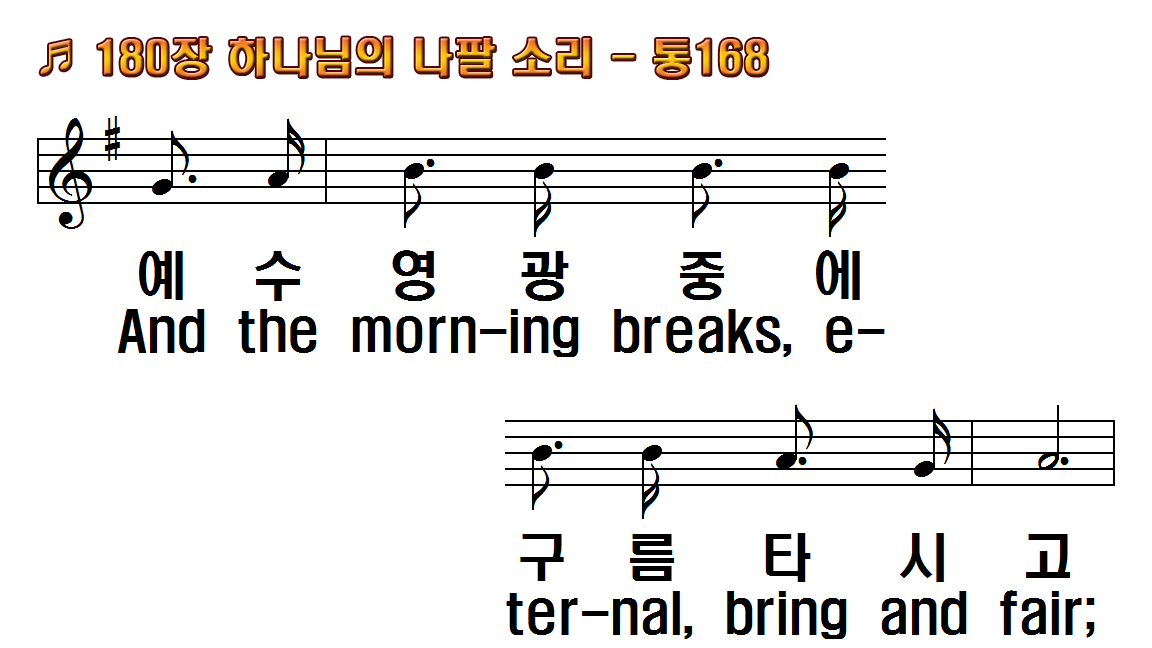 1.하나님의 나팔 소리
2.무덤 속에 잠자는 자
3.주님 다시 오실 날을
후.나팔 불 때 나의 이름
1.When the trumpet of the
2.On that bright and cloudless
3.Let us labor for the Master
R.When the roll is called up
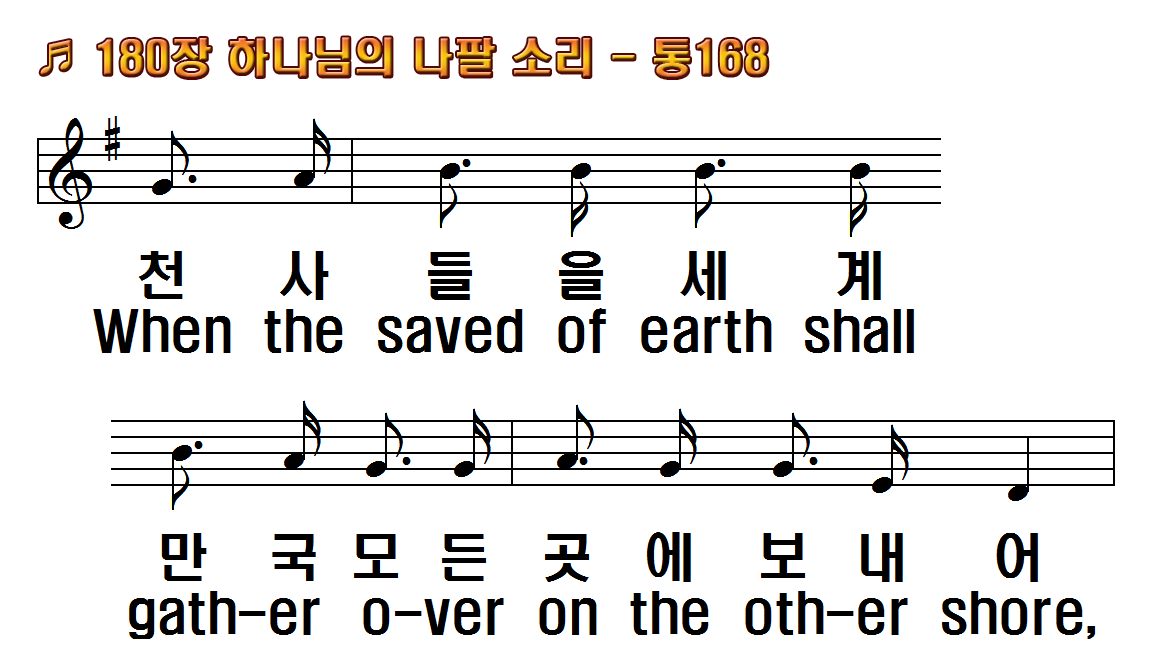 1.하나님의 나팔 소리
2.무덤 속에 잠자는 자
3.주님 다시 오실 날을
후.나팔 불 때 나의 이름
1.When the trumpet of the
2.On that bright and cloudless
3.Let us labor for the Master
R.When the roll is called up
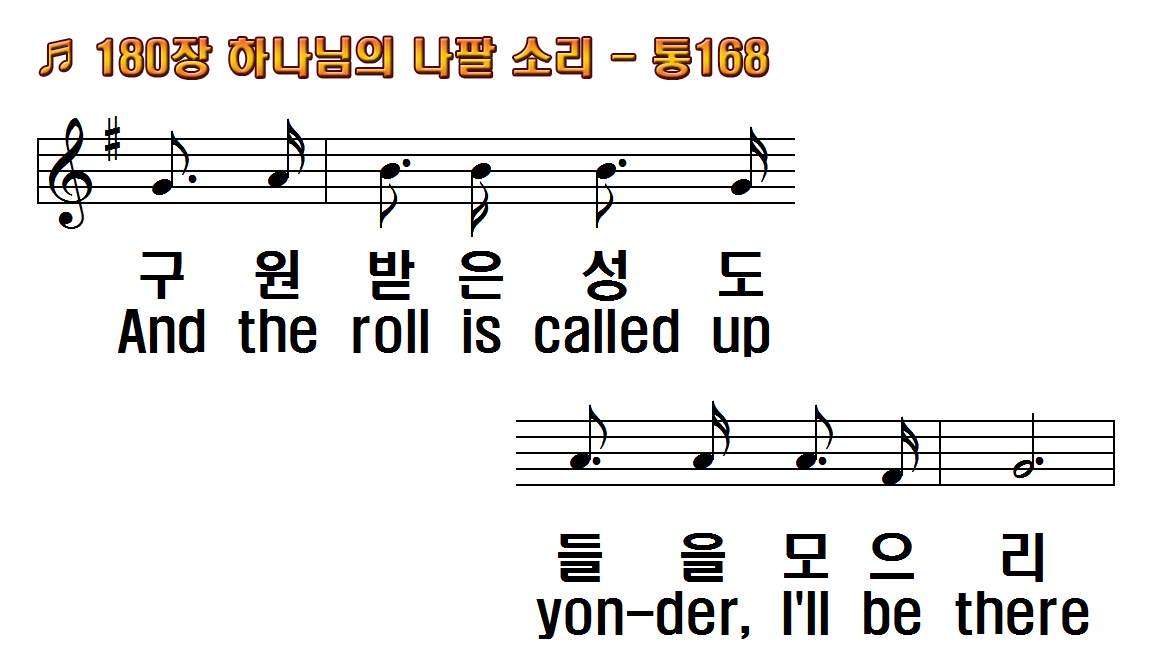 1.하나님의 나팔 소리
2.무덤 속에 잠자는 자
3.주님 다시 오실 날을
후.나팔 불 때 나의 이름
1.When the trumpet of the
2.On that bright and cloudless
3.Let us labor for the Master
R.When the roll is called up
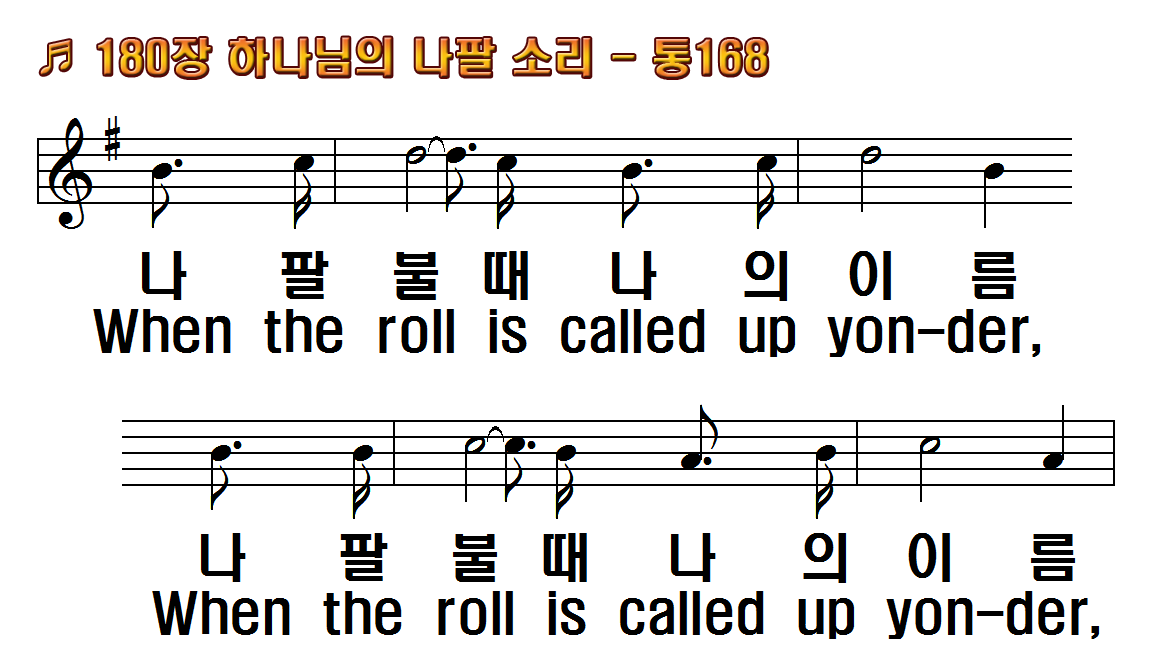 1.하나님의 나팔 소리
2.무덤 속에 잠자는 자
3.주님 다시 오실 날을
후.나팔 불 때 나의 이름
1.When the trumpet of the
2.On that bright and cloudless
3.Let us labor for the Master
R.When the roll is called up
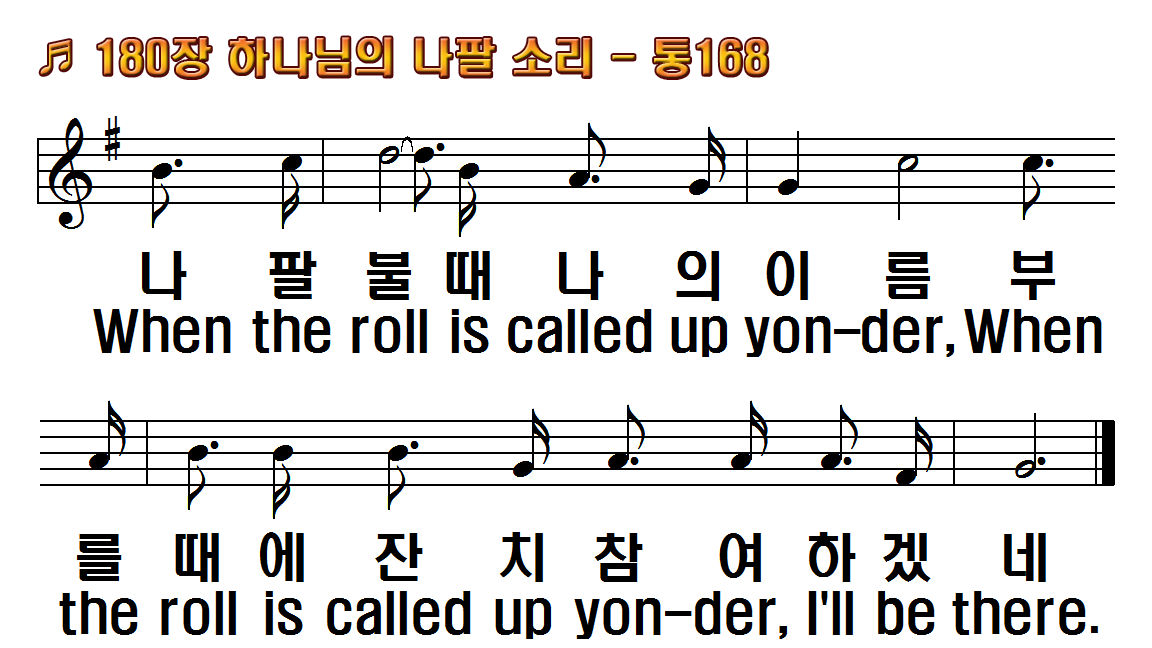 1.하나님의 나팔 소리
2.무덤 속에 잠자는 자
3.주님 다시 오실 날을
후.나팔 불 때 나의 이름
1.When the trumpet of the
2.On that bright and cloudless
3.Let us labor for the Master
R.When the roll is called up
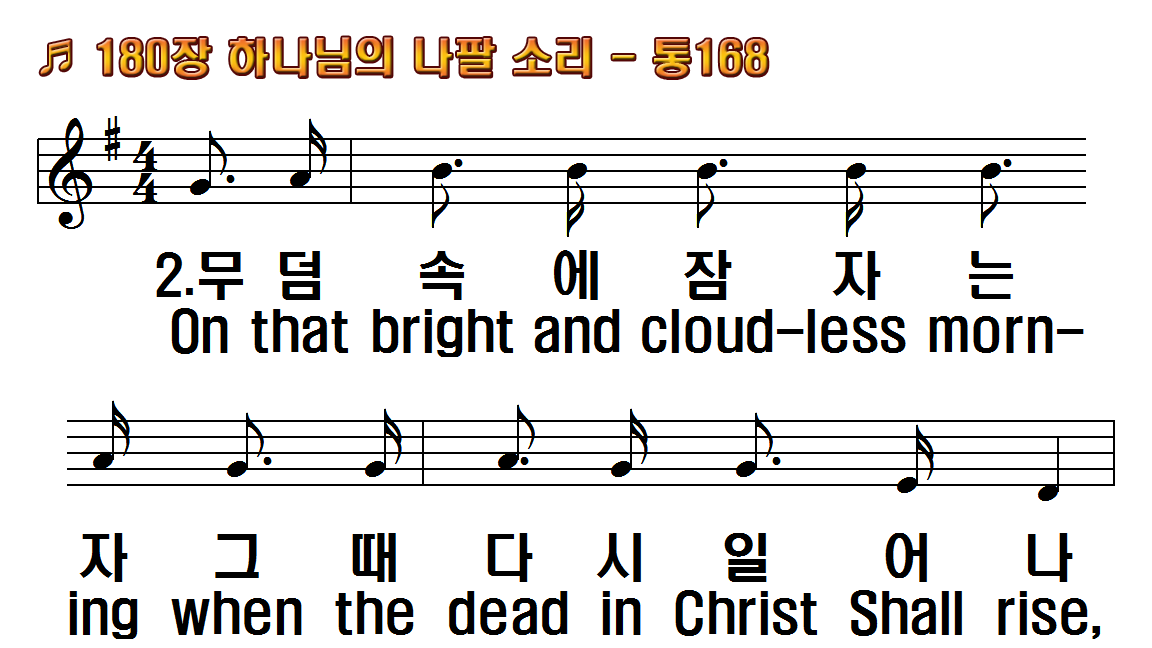 1.하나님의 나팔 소리
2.무덤 속에 잠자는 자
3.주님 다시 오실 날을
후.나팔 불 때 나의 이름
1.When the trumpet of the
2.On that bright and cloudless
3.Let us labor for the Master
R.When the roll is called up
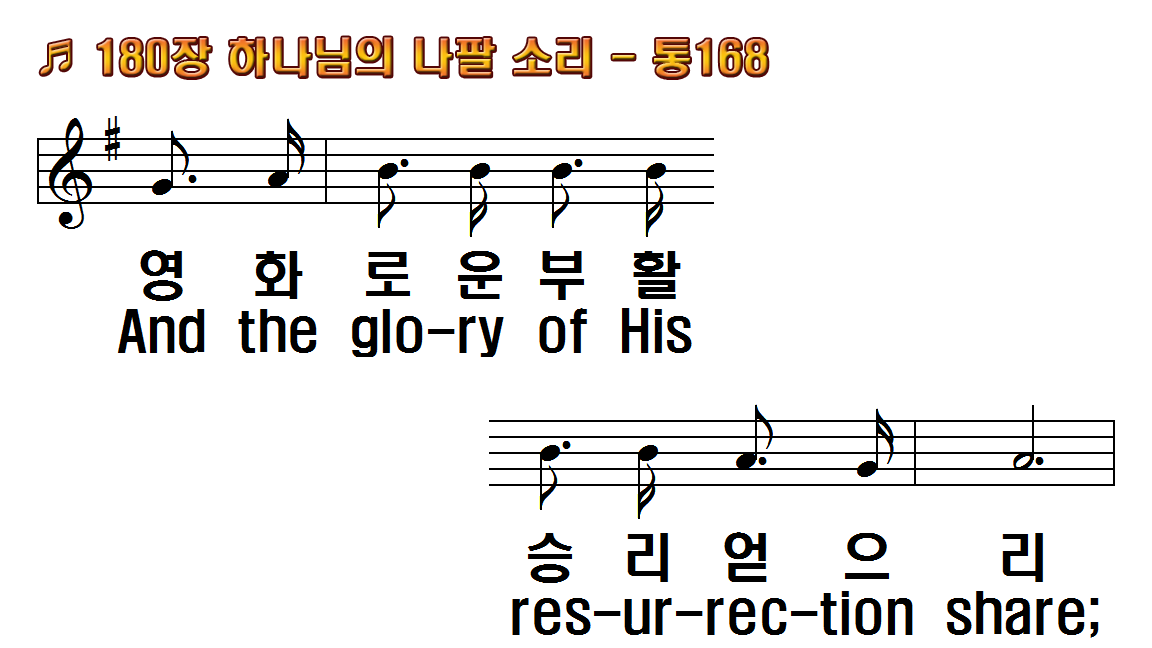 1.하나님의 나팔 소리
2.무덤 속에 잠자는 자
3.주님 다시 오실 날을
후.나팔 불 때 나의 이름
1.When the trumpet of the
2.On that bright and cloudless
3.Let us labor for the Master
R.When the roll is called up
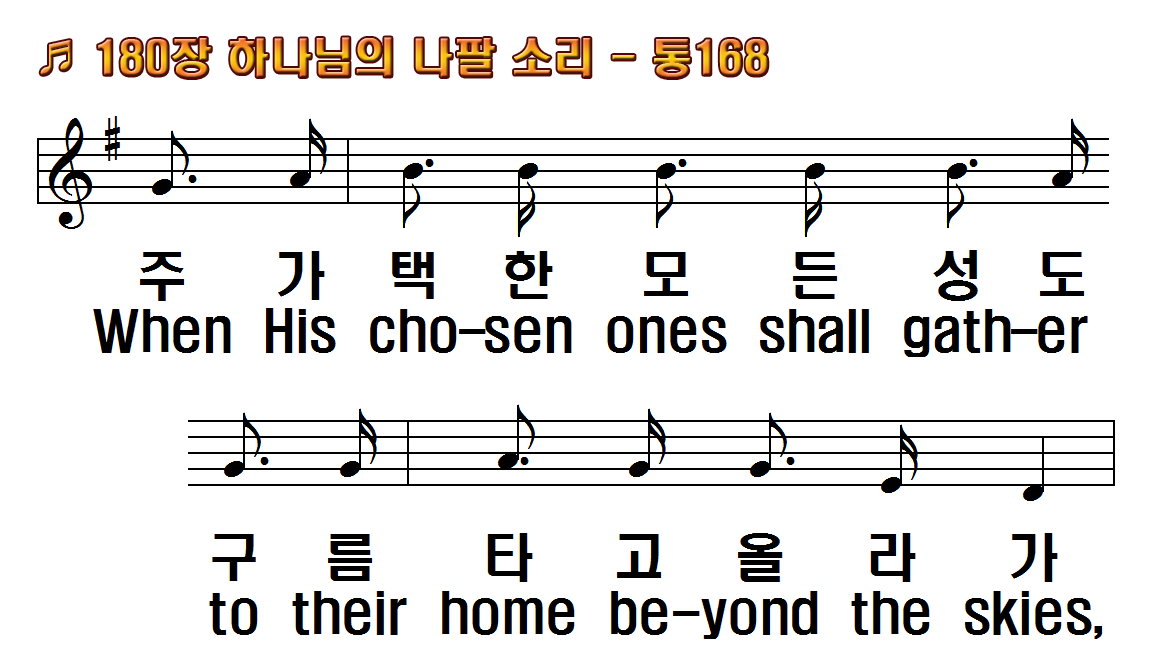 1.하나님의 나팔 소리
2.무덤 속에 잠자는 자
3.주님 다시 오실 날을
후.나팔 불 때 나의 이름
1.When the trumpet of the
2.On that bright and cloudless
3.Let us labor for the Master
R.When the roll is called up
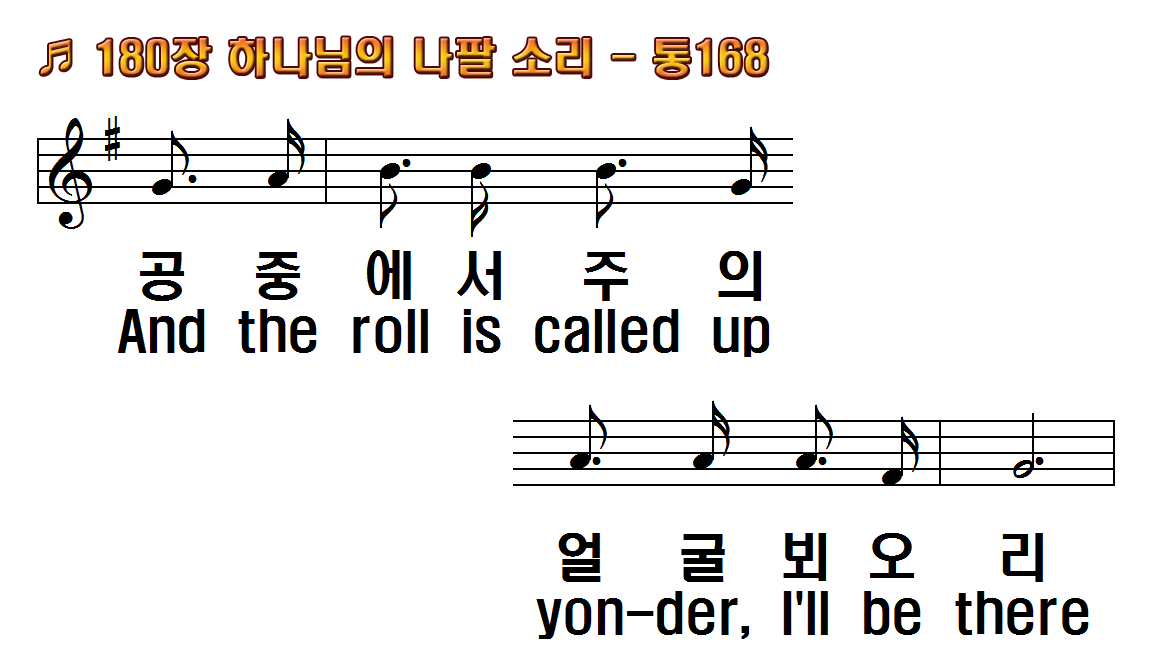 1.하나님의 나팔 소리
2.무덤 속에 잠자는 자
3.주님 다시 오실 날을
후.나팔 불 때 나의 이름
1.When the trumpet of the
2.On that bright and cloudless
3.Let us labor for the Master
R.When the roll is called up
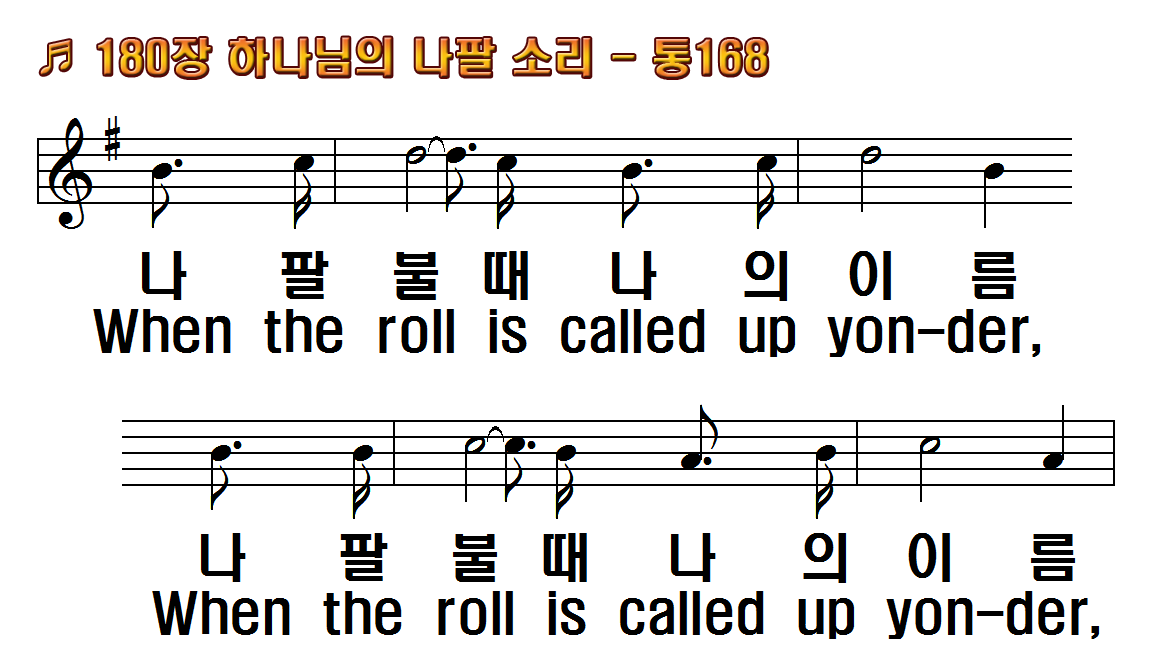 1.하나님의 나팔 소리
2.무덤 속에 잠자는 자
3.주님 다시 오실 날을
후.나팔 불 때 나의 이름
1.When the trumpet of the
2.On that bright and cloudless
3.Let us labor for the Master
R.When the roll is called up
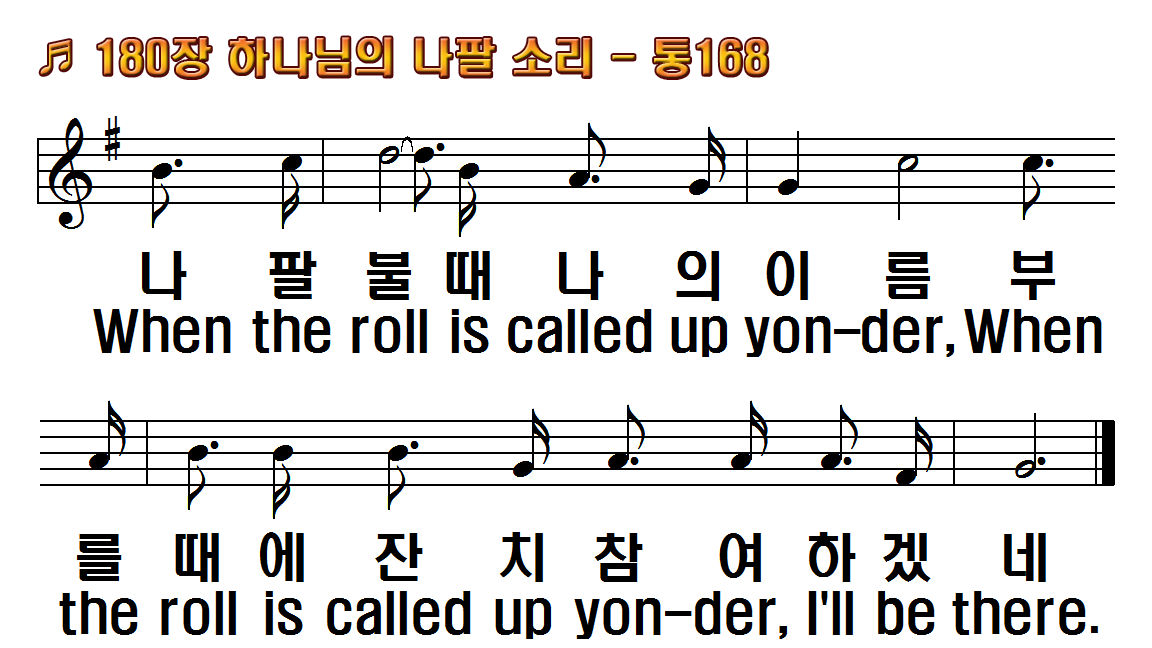 1.하나님의 나팔 소리
2.무덤 속에 잠자는 자
3.주님 다시 오실 날을
후.나팔 불 때 나의 이름
1.When the trumpet of the
2.On that bright and cloudless
3.Let us labor for the Master
R.When the roll is called up
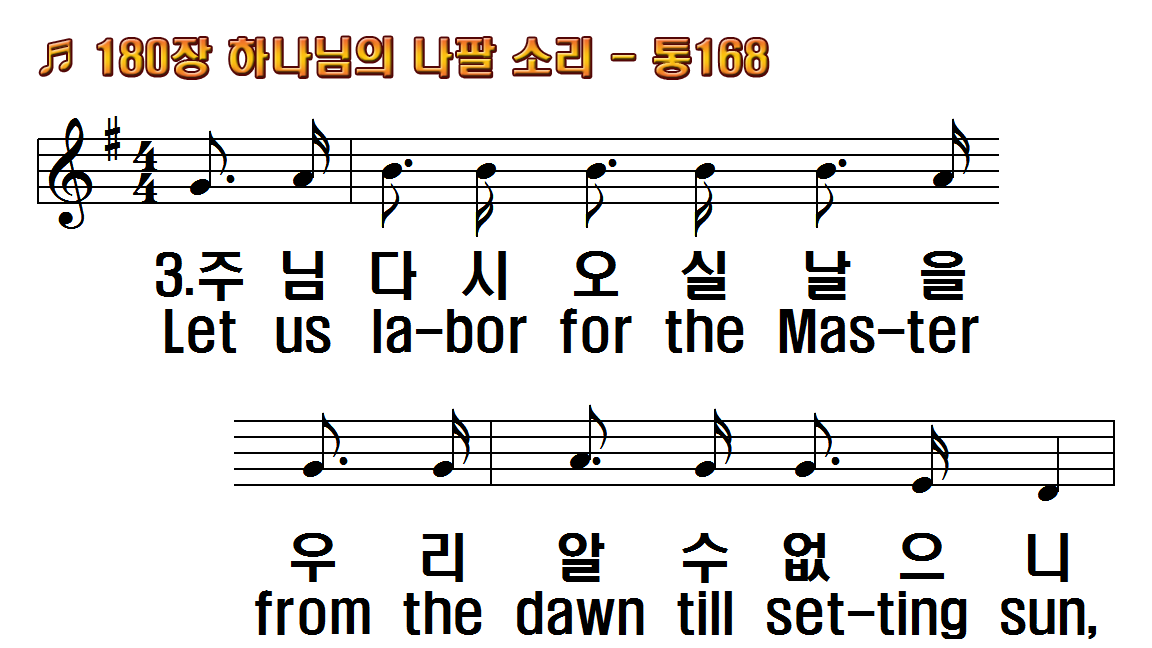 1.하나님의 나팔 소리
2.무덤 속에 잠자는 자
3.주님 다시 오실 날을
후.나팔 불 때 나의 이름
1.When the trumpet of the
2.On that bright and cloudless
3.Let us labor for the Master
R.When the roll is called up
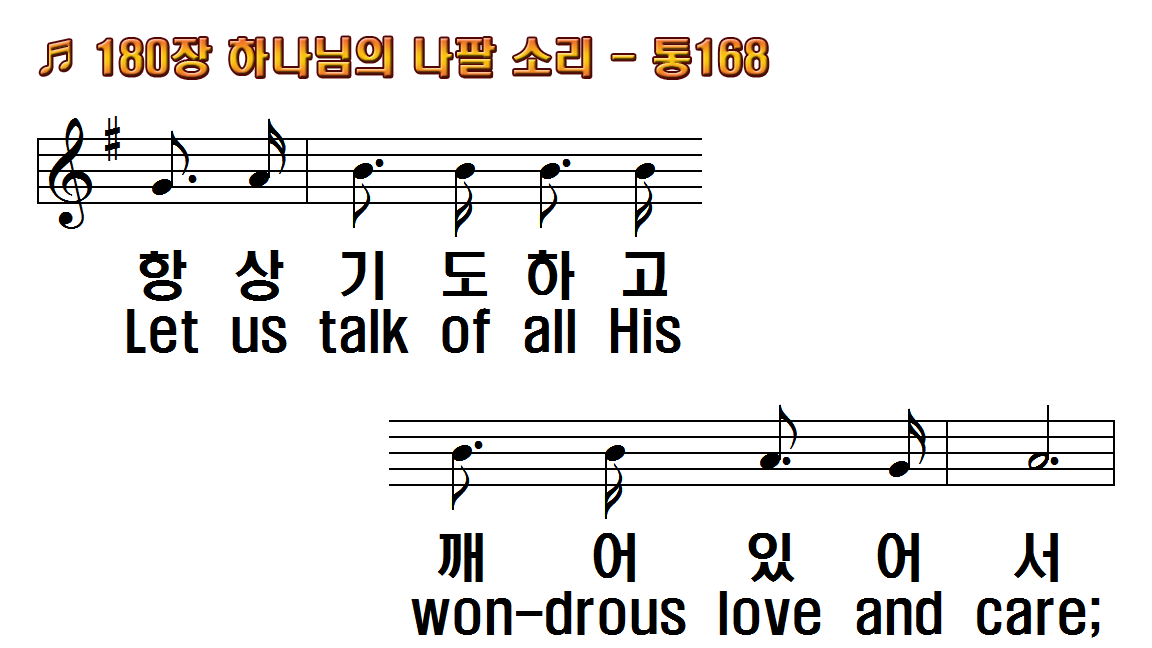 1.하나님의 나팔 소리
2.무덤 속에 잠자는 자
3.주님 다시 오실 날을
후.나팔 불 때 나의 이름
1.When the trumpet of the
2.On that bright and cloudless
3.Let us labor for the Master
R.When the roll is called up
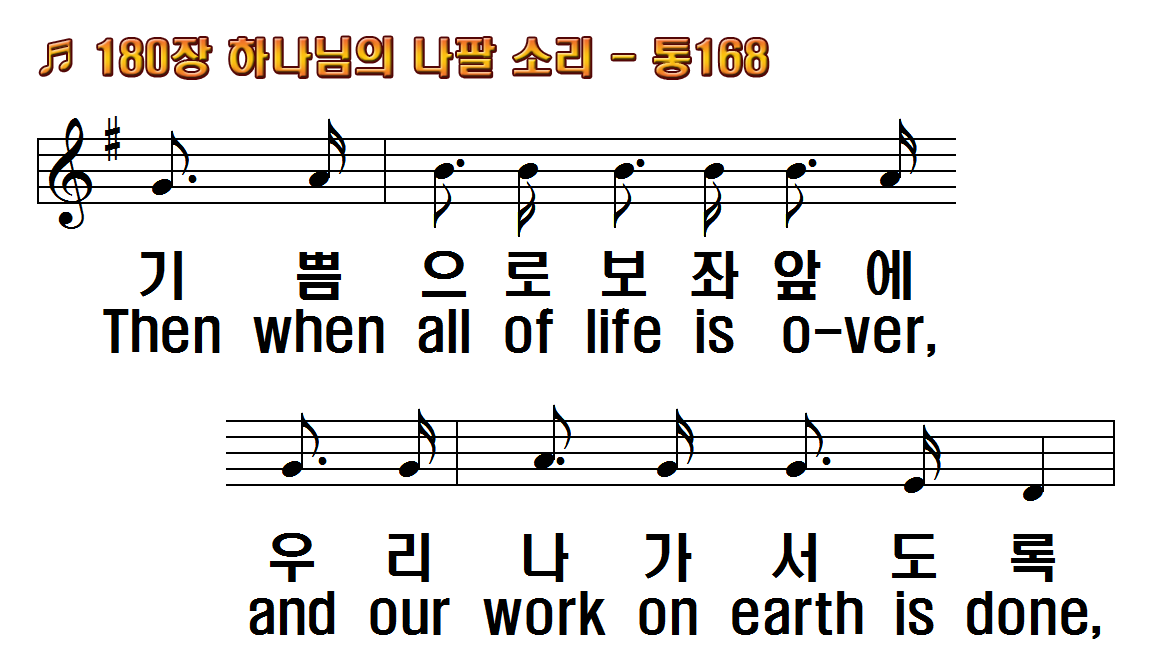 1.하나님의 나팔 소리
2.무덤 속에 잠자는 자
3.주님 다시 오실 날을
후.나팔 불 때 나의 이름
1.When the trumpet of the
2.On that bright and cloudless
3.Let us labor for the Master
R.When the roll is called up
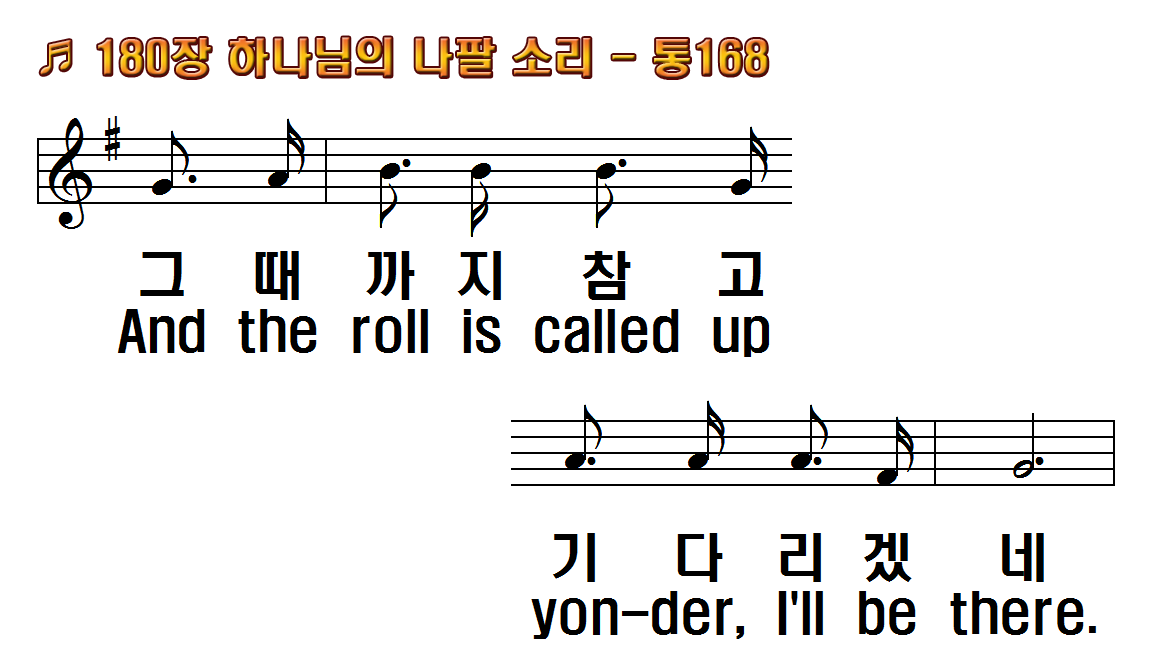 1.하나님의 나팔 소리
2.무덤 속에 잠자는 자
3.주님 다시 오실 날을
후.나팔 불 때 나의 이름
1.When the trumpet of the
2.On that bright and cloudless
3.Let us labor for the Master
R.When the roll is called up
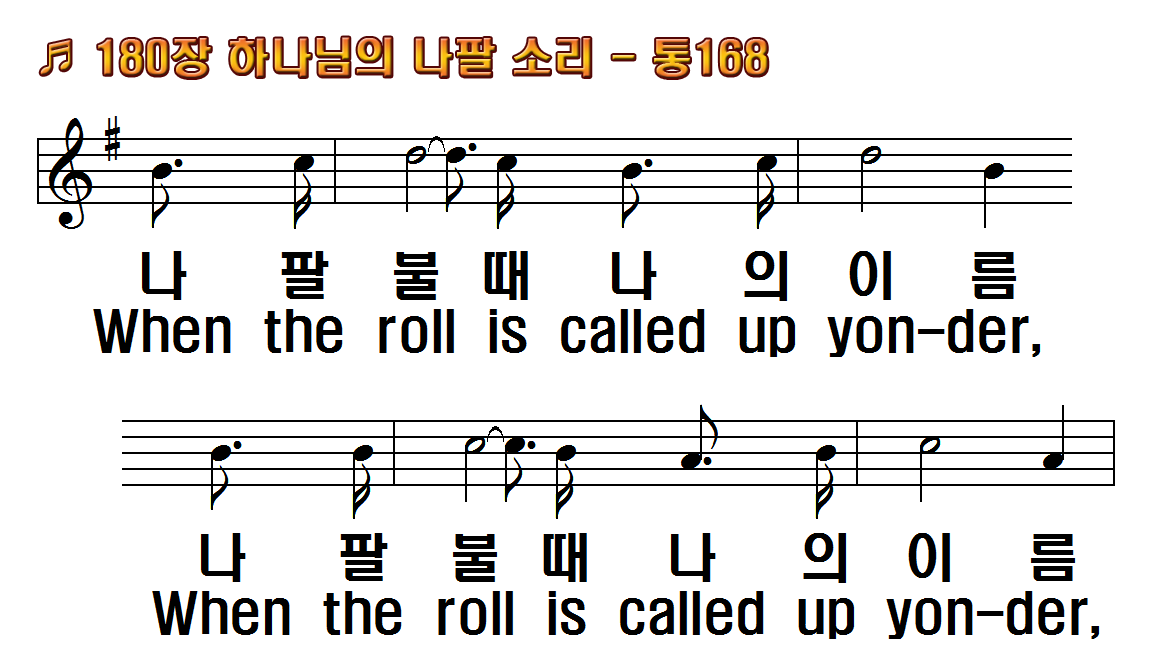 1.하나님의 나팔 소리
2.무덤 속에 잠자는 자
3.주님 다시 오실 날을
후.나팔 불 때 나의 이름
1.When the trumpet of the
2.On that bright and cloudless
3.Let us labor for the Master
R.When the roll is called up
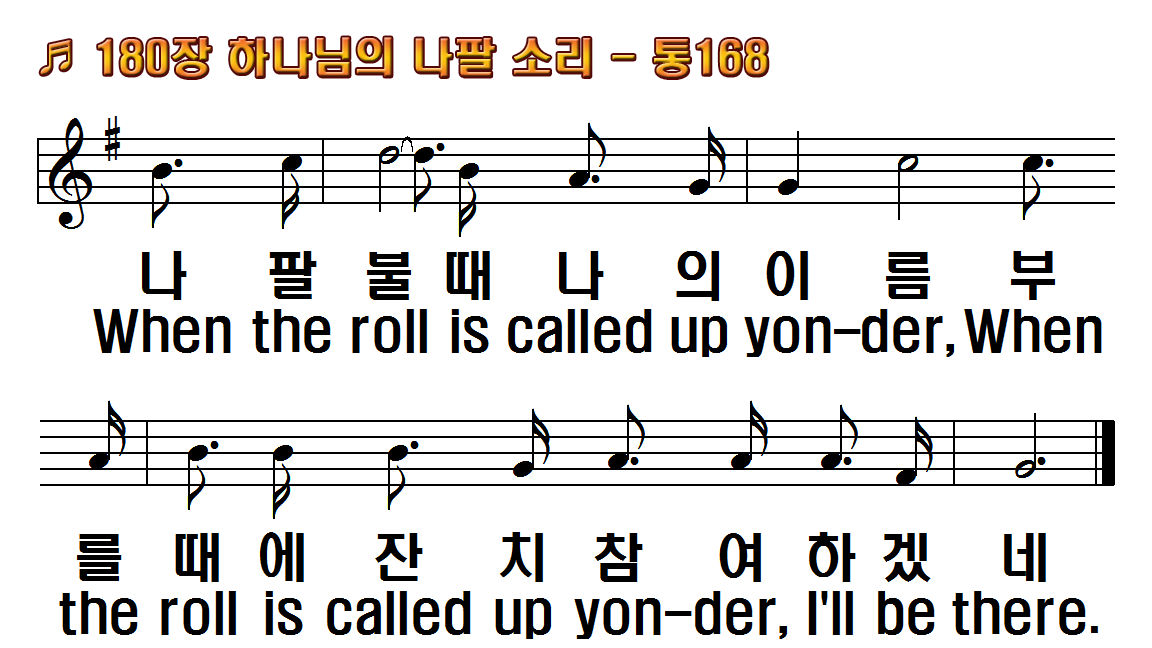 1.하나님의 나팔 소리
2.무덤 속에 잠자는 자
3.주님 다시 오실 날을
후.나팔 불 때 나의 이름
1.When the trumpet of the
2.On that bright and cloudless
3.Let us labor for the Master
R.When the roll is called up